Úvod do medicínského právaOndřej Pavelek7. 3. 2017
Medicínské právo jako právní odvětví
Terminologie:
Medizinrecht x Gesundheitsrecht x medical law

Proč studovat medicínské právo? 

Medicínské právo jako právní odvětví?
Počet advokátů se zaměřením na MP
Počet advokátů v ČR 16 285 ke dni 3. 3. 2017 

Počet advokátů se zaměřením na MP: 276

Autorské právo: 476

Právo životního prostředí: 110 

Pracovní právo: 2498
Předmět medicínského práva
1. Vztah lékaře a pacienta 

2. Veřejné zdravotní pojištění 

3. farmaceutické právo 

4. ochrana veřejného zdraví
1. Vztah lékaře a pacienta
Pacient
Lékař
Financování zdravotnictví
2. Veřejné zdravotní pojištění
Zákon o veřejném zdravotním pojištění
Příklad č. 1: nezodpovědný otec
Nezletilý devítiletý Honza, syn žalovaného, vjel na dětském motocyklu opatřeném motorem, schopném dosáhnout rychlosti až 40 km/h, z místa mimo vozovku na místní komunikaci a nedal přednost v jízdě osobnímu automobilu, jehož řidička přijíždějící po komunikaci zprava přední částí vozidla narazila do pravého boku motocyklu. Následkem střetu utrpěl nezletilý Honza mnohačetná těžká zranění. Žalovaný otec byl uznán vinným trestným činem ublížení na zdraví podle § 224 odst. 1, 2 trestního zákona (pozn. § 147 trestního zákoníku), spočívajícím v tom, že svému synu způsobil z nedbalosti těžkou újmu na zdraví porušením důležité povinnosti vyplývající z jeho postavení rodiče a z ustanovení § 31 odst. 1 písm. a), odst. 2 zákona o rodině, neboť odešel do domu a nechal syna s nastartovaným motocyklem samotného na ulici.
Příklad č. 1: nezodpovědný otec
§ 55 odst. 1 zákona o veřejném zdravotním pojištění:

Příslušná zdravotní pojišťovna má vůči třetí osobě právo na náhradu těch nákladů na hrazené služby, které vynaložila v důsledku zaviněného protiprávního jednání této třetí osoby vůči pojištěnci. Náhrada podle věty první je příjmem fondů zdravotní pojišťovny.
3. Farmaceutické právo
Zejména zákon o léčivech
4. Ochrana veřejného zdraví
Zákon o ochraně veřejného zdraví

= zdravotní stav obyvatelstva a jeho skupin

Upravuje např. 
hygienické požadavky na vodu 
Hygienické požadavky na prostory a provoz škol
Ochrana před hlukem…
Prameny
Mezinárodní smlouvy
Veřejné právo
(normy práva veřejného)
Soukromé právo
(normy práva soukromého)
Úmluva o lidských právech a biomedicíně
Souhlas 
Ochrana soukromí a právo na informace 
Lidský genom 
Vědecký výzkum 
Odběr orgánu a tkáně z žijících dárců pro účely transplantace 
Zákaz finančního prospěchu a nakládání s částmi lidského těla
Veřejné právo
Zákon o zdravotních službách
Co je informovaná souhlas?

Co je postup tzv. lex artis?

Podmínky vedení zdravotnické dokumentace
Zákon o zdravotních službách
zdravotní služby a podmínky jejich poskytování (včetně výkonu státní správy),
druhy a formy zdravotní péče, 
podmínky hodnocení kvality a bezpečí zdravotních služeb
práva a povinnosti:
 pacientů a osob pacientům blízkých, 
poskytovatelů zdravotních služeb, 
zdravotnických pracovníků a jiných odborných pracovníků
Zákon o specifických zdravotních službách
Asistovaná reprodukce (§ 3)
Sterilizace (§ 12)
Terapeutická kastrace (§ 17)
Změna pohlaví transsexuálních pacientů (§ 21)
Psychochirurgické výkony (§ 24)
Genetická vyšetření (§ 28)
Odběry lidské krve a jejích složek, léčba krví nebo jejími složkami (§ 31)
Zákon o lidských tkáních a buňkách
podmínky pro zajištění jakosti a bezpečnosti lidských tkání a buněk určených k použití u člověka, popřípadě ke zhotovení produktů z lidských tkání, nebo lidských buněk určených k použití u člověka,
Zákon  o zdravotnické záchranné službě
Upravuje zejména

Podmínky poskytování zdravotnické záchranné služby

Dostupnost zdravotnické záchranné služby (20 minut)
Kontrolní otázka
Jaký je vztah uvedených předpisů?
Zákon o nelékařských zdravotnických povoláních
Zákon o veřejném zdravotním pojištění 
Zákon o Všeobecné zdravotní pojišťovně České republiky
Zákon o resortních, oborových, podnikových a dalších zdravotních pojišťovnách
Zákon o České lékařské komoře, České stomatologické komoře a České lékárnické komoře
Zákon o léčivech
Zákona o darování, odběrech a transplantacích tkání a orgánů a o změně některých zákonů (transplantační zákon)
Soukromé právo
Občanský zákoník 
Zákoník práce
Nařízení vlády č. 276/2015 Sb.Nařízení vlády o odškodňování bolesti a ztížení společenského uplatnění způsobené pracovním úrazem nebo nemocí z povolání

(Metodika k odškodňování újmy na zdraví)
Občanský zákoník
§ 29: změna pohlaví
§ 81 až § 114: ochrana osobnosti 
Člověk je nedotknutelný
Zásah do integrity
Práva člověka převzatého do zdravotnického zařízení
Nakládání s částmi lidského těla
Ochrana lidského těla po smrti
Příklad č. 2: darování ledviny
Jana a Honza jsou manželé. Honza potřebuje transplantaci ledviny. Jana se rozhodla, že mu ji daruje; uzavřeli darovací smlouvu podle § 2055 a násl. o. z. 

Posuďte platnost této smlouvy. 
Poraďte manželům, jak postupovat.
Příklad č. 3: změna pohlaví
Mladý muž Petr (25 let) se cítil být celý dosavadní život jako žena. Rozhodl se pro změnu pohlaví. Posuďte.
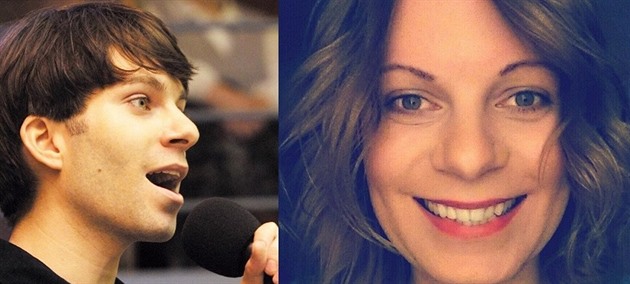 Shrnutí
Medicínské právo je roztříštěno 

Je upraveno normami práva veřejného i soukromého; tyto normy se doplňují